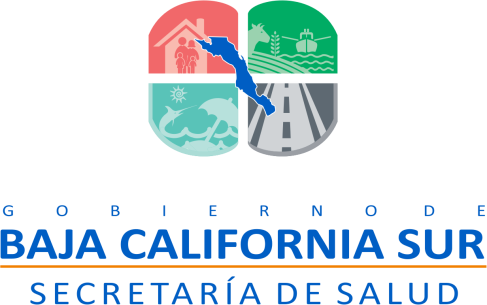 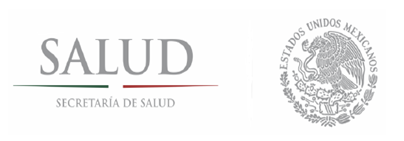 B.C.S.  PANORAMA EPIDEMIOLOGICO 2016
MORBILIDAD GENERAL, INFLUENZA DENGUE,   SEMANA  # 13 AÑO 2016
FUENTE: PLATAFORMA SINAVE. SUIVE WINDOWS. SSA
CORTE DE INFORMACION AL   14 - 04 -2016   
DEPARTAMENTO DE VIGILANCIA EPIDEMIOLOGICA
RESPONSABLE: DR. MAURICIO E. BERNAL HERNANDEZ
APOYO TECNICO: ING. ERNESTO NAVARRO HIGUERA
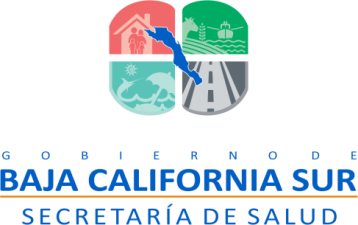 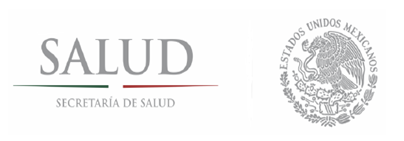 MORBILIDAD GENERAL
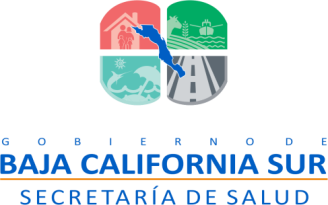 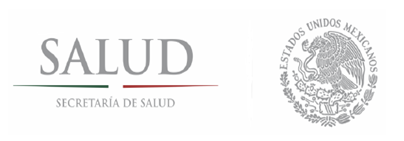 INFLUENZA 2016
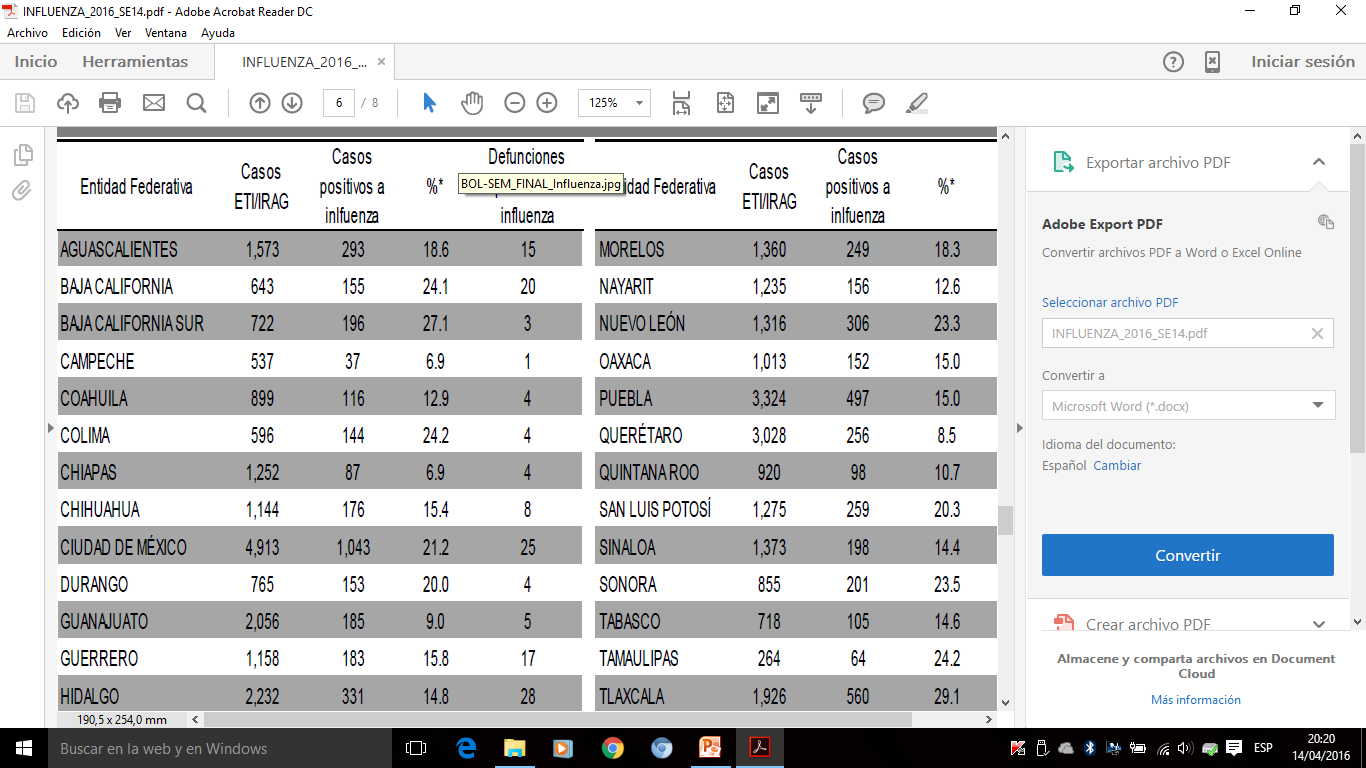 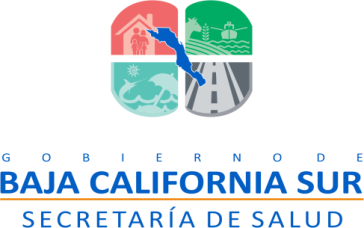 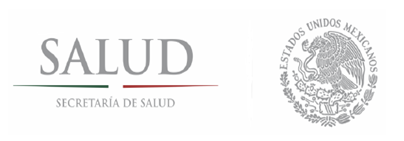 INFLUENZA  2016
2016
2015
FUENTE: PLATAFORMA SINAVE- PERIODO SEMANA 39-2015 A SEMANA 14 DEL 2016
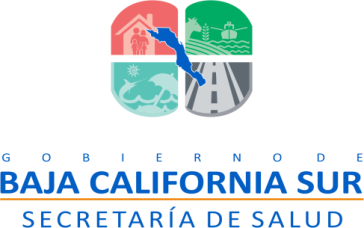 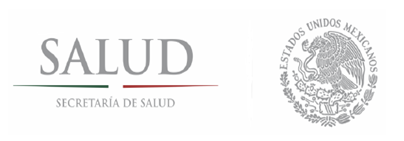 INFLUENZA  2016
FUENTE: PLATAFORMA SINAVE- PERIODO SEMANA 39-2015 A SEMANA 14 DEL 2016
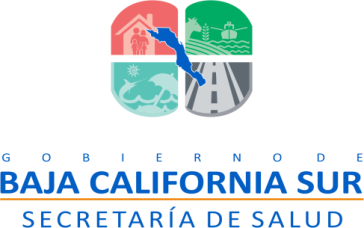 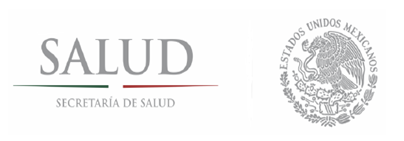 INFLUENZA 2016: RED NEGATIVA DE INFLUENZA
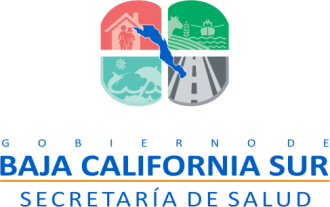 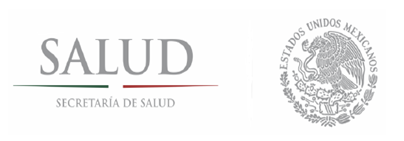 DENGUE 2016
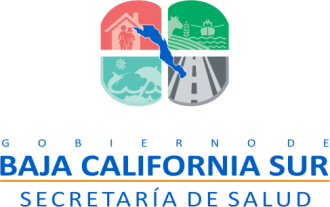 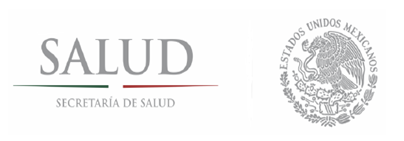 DENGUE 2016
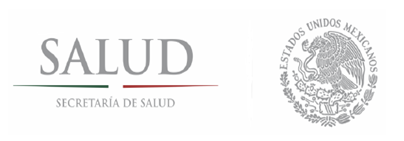 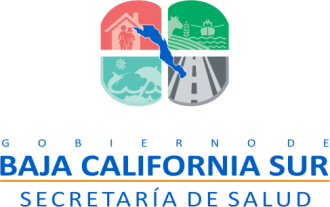 CONCLUSIONES
La información del sistema suive, para esta semana , esta respaldada  por una cobertura del 100% de registro de todas las unidades e instituciones de la Entidad, y en el prontuario que muestra la 20 principales causas de demanda de atención, se registra que las enfermedades mas frecuentes son las enfermedades trasmisibles: como la influenza, la varicela y la fiebre por dengue. En la misma forma destaca un incremento de las enfermedades crónicas , como la obesidad, la diabetes y la hipertensión.

 Para la enfermedad estacional de la influenza,  se muestra una tabla de registro de casos observados por entidad federativa y corresponde al boletín nacional emitido por la DGE, a la semana # 14.  En la grafica  de la curva epidémica , se muestra el comportamiento estatal , y se observa un franco descenso en las ultimas semanas,, en otra grafica , se muestra la incidencia por municipio de la entidad,  y  La Paz es la mas elevada. En la información mostrada a  la fiebre por dengue , los datos registrados en la curva epidémica, muestran que el numero de casos probables es elevado, pero confirmados por laboratorio son bajos. 

Finalmente debemos recordar que,  para el caso de la influenza, el periodo de trasmisión en esta temporada se retraso y por lo tanto, puede haber una prolongación en las próximas semanas , en ese sentido se debe de mantener la vigilancia epidemiológica muy alerta, y esto se refiere a que en algunas unidades monitoras de influenza han reportado red negativa sin casos, como lo muestra en cuadro de red negativa de influenza, lo cual  no es creíble y mas bien puede representar una falta de atención en los registros. Por lo tanto se debe de reforzar  este proceso